King Hammurabi
Hammurabi was king of Babylonia, a city-state in ancient Mesopotamia. 
He ruled from about 1792 to 1750 BCE. 
During his long reign, he recorded a set of rules for his kingdom to obey. 
These rules are thought to be the oldest laws in the world!
The Code
Mesopotamians believed that the Code of Hammurabi was not created by the king, but rather that it was given to him by Shamash, god of the sun, who was associated with justice.
Many historians believe that Hammurabi’s Code was created by recording a number of the legal decisions he had made throughout his reign. His decisions were based on old Sumerian laws that had existed for centuries. No written record of those laws has been found.
It is believed that the written copies of the law code were placed in important locations throughout Babylon, so that people would know the law and be aware of their rights. Most aspects of life were covered by parts of the code.
There are 282 total laws. (He left out #13 because the number was considered evil and unlucky!)
The Code continued
Hammurabi's Code lays out a clear and specific structure of laws and punishments. 
These laws not only protected innocent people who had been harmed, but they also prevented criminals from being given a punishment that did not fit their crime. 
For instance, under the code, a thief might have his own property taken away instead of being put to death. 
The idea of having the punishment match the crime, both in type of punishment and severity, is known today as the principle of "an eye for an eye.”
The code also protected the Babylonian people from unfair rulers and judges. Prior to the code, there were no set systems or punishments. Rulers and judges’ decisions were often inconsistent, and there was no alternative for people who believed they had been treated unfairly. Hammurabi’s Code provided stability to the system. Rulers and judges could no longer make unfair or arbitrary decisions, or else they, themselves, would be punished. Because these laws were written in stone and displayed in several locations, anyone who could read could understand the laws.
Laws by Social Class
Even though the code standardized laws throughout the land, a person’s social status made a difference in how the laws were applied. For example, punishment was worse for doing wrong to a man of a higher social class than there was for doing wrong to a man who was equal to you.
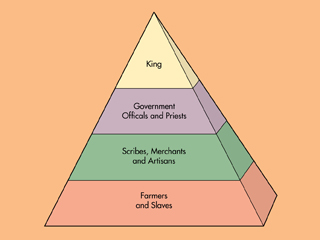 Laws by Social Class (continued)- think about both; pick one example to copy
202. If a man strike the person of a man (i.e., commit an assault) who is his superior, he shall receive sixty strokes with an ox-tail whip in public. (superior means above and this criminal is getting a physical punishment) VERSUS 203. If a man strike another man of his own rank, he shall pay one mina of silver. (no physical punishment, only paying a fine)

204. If a freeman strike a freeman, he shall pay ten shekels of silver. (they’re both in the same class and only a fine is paid) VERSUS 205. If a man’s slave strike a man’s son, they shall cut off his ear. (slaves are at the bottom and he gets a body part chopped off)
Fair/Unfair?- pick one to copy and explain why it’s fair; pick one to copy and explain why it is unfair
If a man has knocked out the eye of a patrician (upper class person), his eye shall be knocked out.
If a patrician has knocked out the tooth of a man that is his equal, his tooth shall be knocked out. 
If a man has stolen a child, he shall be put to death. 
If a life [has been lost] (a person dies), the city or district governor shall pay one mina of silver to the deceased's (dead person) relatives.